Applying for an Individual I-CARE User Account
Individual I-CARE Access​
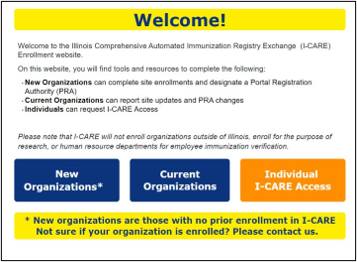 Navigate to the Site:
I-CARE Enrollment - Smartsheet.com
Select Individual I-CARE Access
I-CARE Individual User Agreement Form
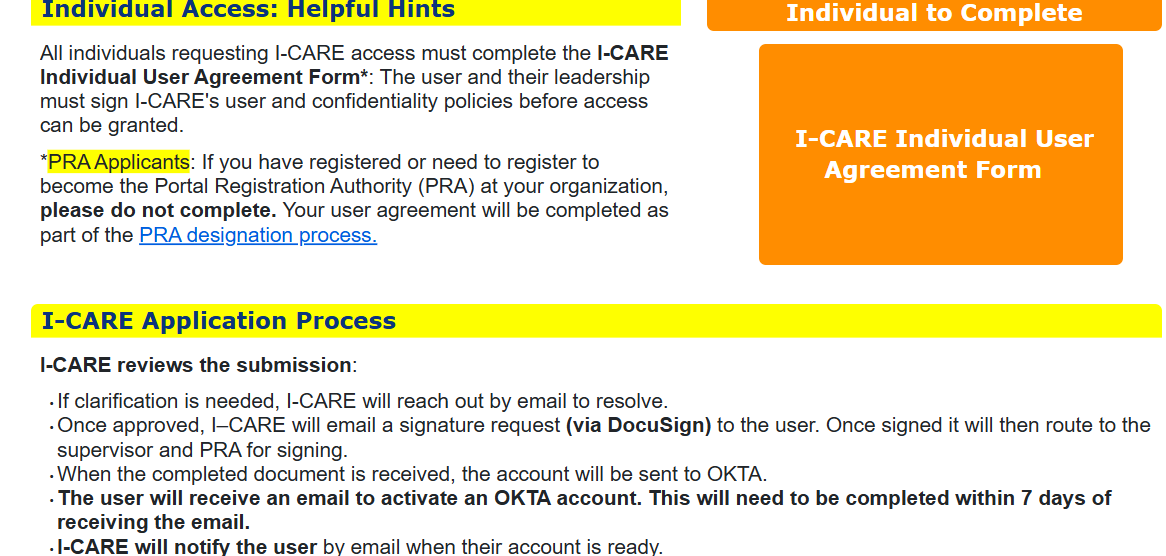 Select I-CARE Individual User Agreement Form
Submitter Information
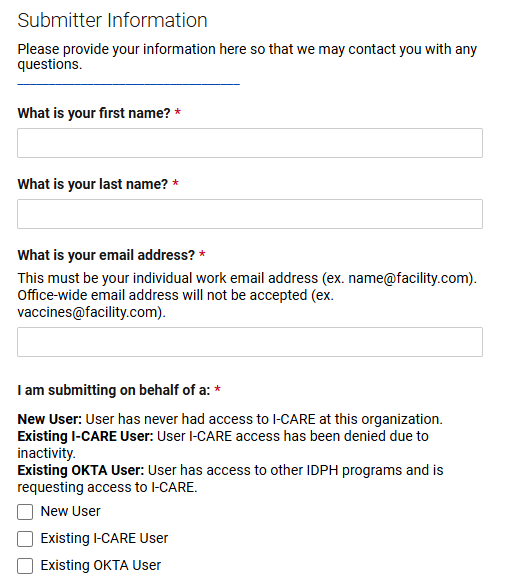 *Complete all fields with red asterisks.
If submitting for someone else, provide their first and last name, work email address, and phone number.
User Information
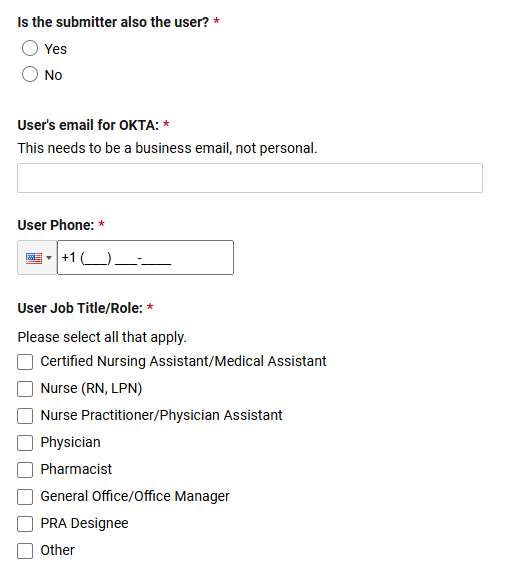 *Complete all fields with red asterisks.
User Information
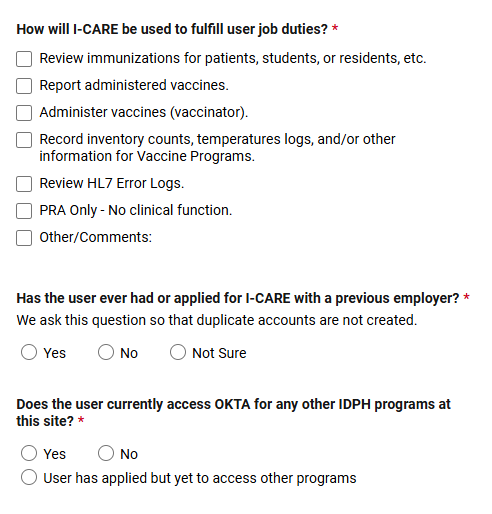 *Complete all fields with red asterisks.
Organization/Site Information
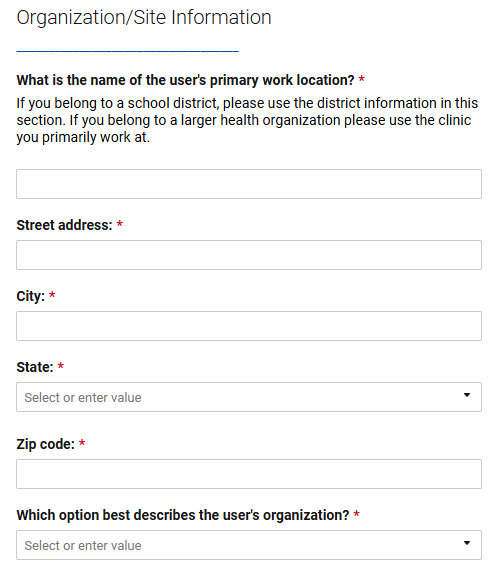 *Complete all fields with red asterisks.
Signature of Supervisor
*Complete all fields with red asterisks.
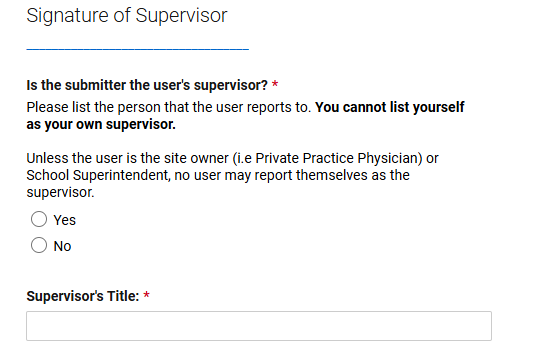 Final Disclaimers
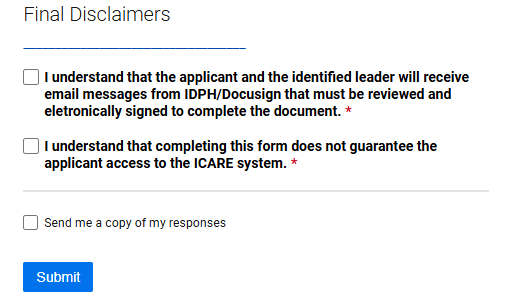 Final Disclaimers: Review the disclaimers, check the boxes to indicate that you understand, and click Submit. You will also have the option to have responses email to you.
Next Steps
The user will receive a DocuSign.  This should be signed and then it will be routed to supervisor and then PRA for approvals. 
We will process and reach out if there are any questions. 
The user will receive an email with login information when it is complete.
Congratulations! Your Individual I-CARE Account Has Been Submitted
Thank You!